Munich Climate school 2025
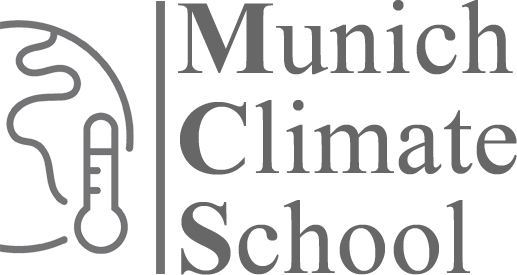 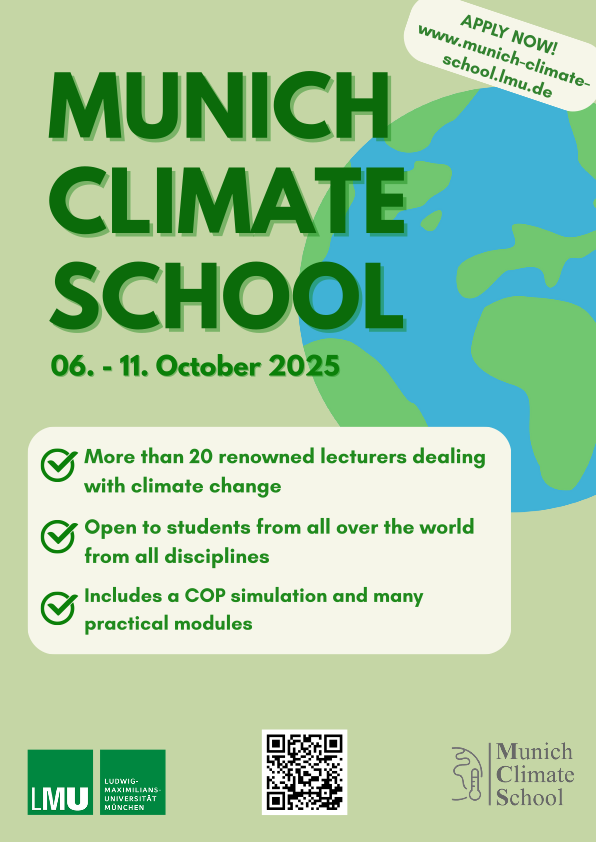 www.munich-climate-school.lmu.de

Apply now until 15 June!
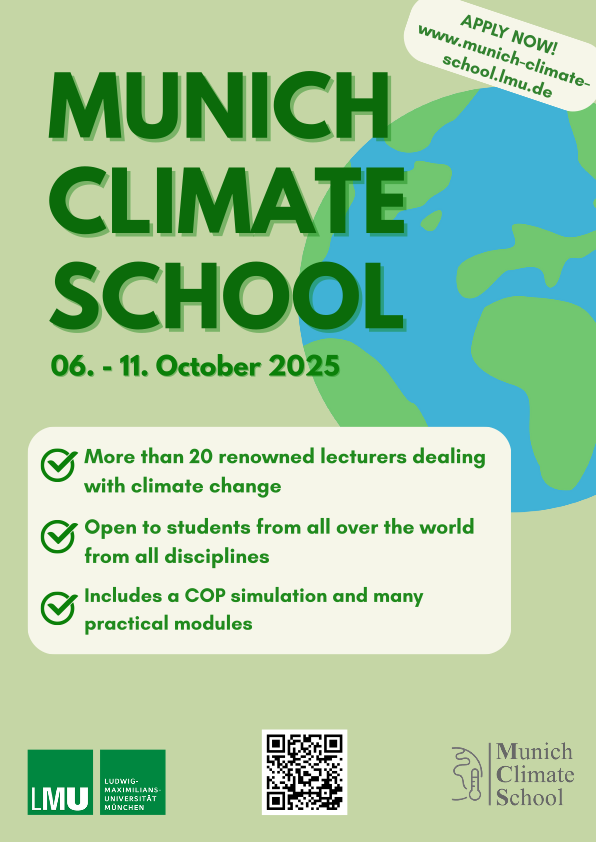 Munich Climate School 2025